DDBM
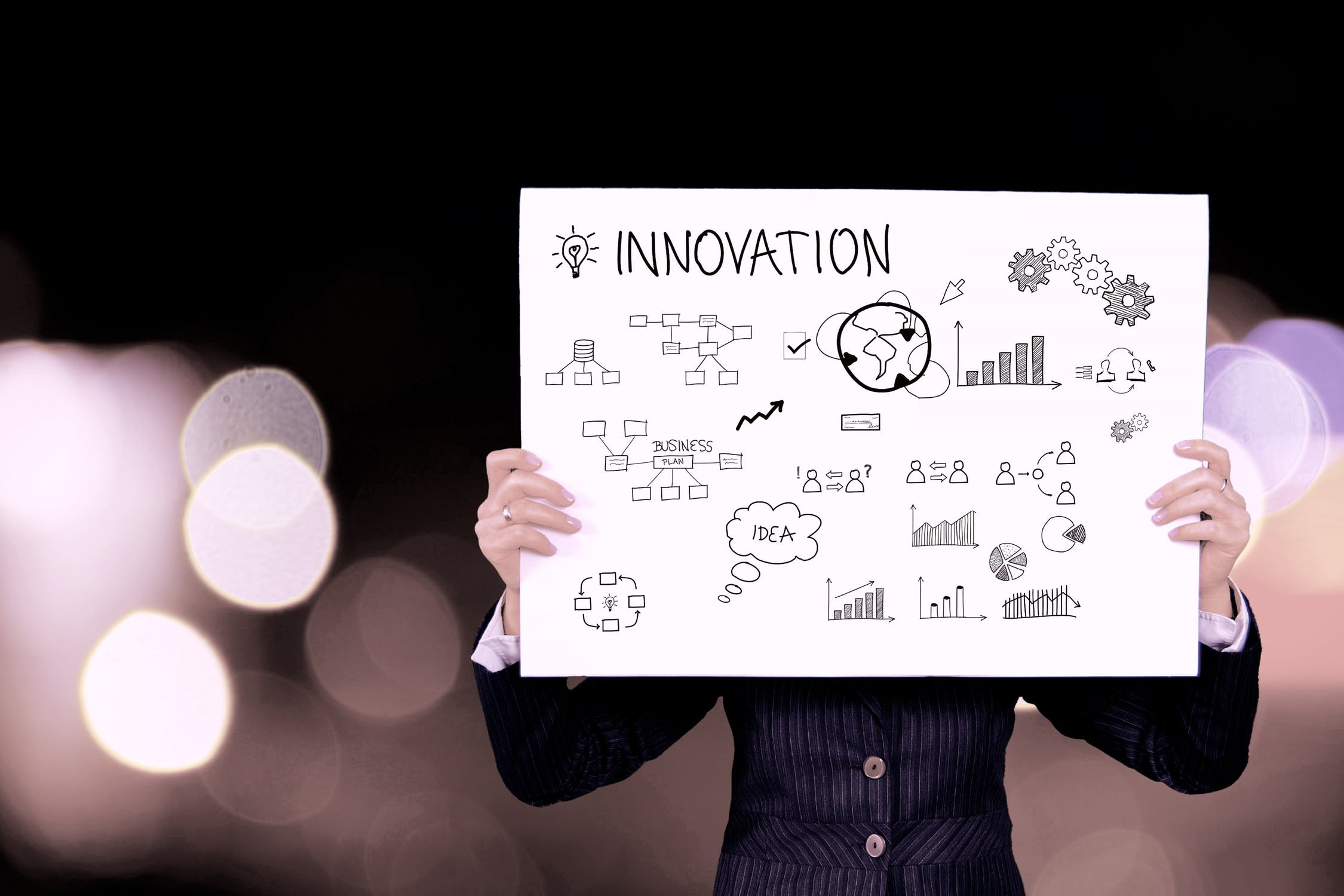 Des canevas et une méthode 
pour créer de la valeur par la donnée et l’IA
https://ddbm.github.io/main/ pour davantage de contenu.
Copyright © 2017-2023, Guillaume Lecuyer et Clement Levallois. DDBM is for you to use without restriction in modeling your own or other people's businesses. License CC BY-SA 4.0 Deed
Carte d’identité du projet
Date : 	   _________________________________
Nom de l’entreprise: 	__________________________________


Numéro ou nom de votre groupe: 	__________________________________


Membres de l’équipe :


	__________________________________________________


__________________________________________________


__________________________________________________


__________________________________________________


__________________________________________________


__________________________________________________
Copyright © 2017-2023, Guillaume Lecuyer et Clement Levallois. DDBM is for you to use without restriction in modeling your own or other people's businesses. License CC BY-SA 4.0 Deed
Quelle fonction de l’entreprise votre équipe représente-t-elle?
Nom de groupe:   _______________________________
Bureau d’étude / innovation
Marketing
Services généraux
Production
Ventes
Direction digitale
Finance
RH
DSI
Direction générale
Juridique
Gestion clientèle
Copyright © 2017-2023, Guillaume Lecuyer et Clement Levallois. DDBM is for you to use without restriction in modeling your own or other people's businesses. License CC BY-SA 4.0 Deed
Le but de la méthode DDBM
Nom de groupe:   _______________________________
Aujourd’hui, les défis stratégiques des entreprises sont très souvent liées à la transformation digitale. Exemples:

surmonter de forts coûts logistiques en traçant / organisant mieux ses approvisionnements

produire une meilleure qualité, à moindre coût, et à déchets moindres 

développer des produits innovants, pratiques, “intelligents”’, utiles, grâce à l’analyse de données et l’IA

changer son business model: d’un modèle de vente à un modèle d’abonnement à une plateforme

améliorer sa compliance et sa communication avec une meilleure traçabilité / gouvernance des ses flux d’informations et de produits

renouveler les interfaces et les circuits de distributions pour que vos produits et services soient accessibles à vos utilisateurs le plus aisément et largement, sur tous les canaux

mieux maîtriser ses budgets et l’efficacité de ses activités supports (marketing, finance, RH…) grâce à un meilleur reporting.

améliorer sa prospection client et ses conversions pour développer son activité
La méthode DDBM déroulée dans les slides suivants est un guide d’action pour identifier ces défis et y répondre en mettant la donnée et l’IA en action.
Copyright © 2017-2023, Guillaume Lecuyer et Clement Levallois. DDBM is for you to use without restriction in modeling your own or other people's businesses. License CC BY-SA 4.0 Deed
Une première étape fondamentale
Nom de groupe:   _______________________________
Nous allons commencer par nommer les objectifs stratégiques de l’entreprise.

Une entreprise a typiquement de nombreux dossiers brûlants. Mais faire de la stratégie c’est … savoir choisir les priorités essentielles.

Dans le slide suivant, identifiez le dossier critique pour l’entreprise à l’horizon des 3 à 5 prochaines années.
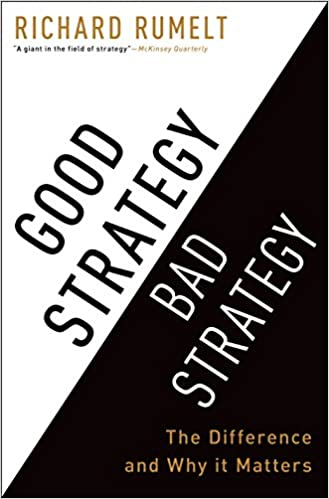 si vous ne deviez lire qu’un livre de stratégie
Copyright © 2017-2023, Guillaume Lecuyer et Clement Levallois. DDBM is for you to use without restriction in modeling your own or other people's businesses. License CC BY-SA 4.0 Deed
Canevas #01 - Objectifs stratégiques
“Dans 5 ans, nous devons être les leaders de:

………………………………………………………………………………….

“En offrant ……………………………………...à  ………………………….

Pour y parvenir, nous devons relever ce (ou ces) défi stratégique:

#1 …………………………………………………………………….

#2  ……………………………………………………………………
qu’est-ce qu’un“défi stratégique”?

C’est une faiblesse ou une menace qui compromet la viabilité de l’entreprise à moyen terme.

Ou bien, c’est un avantage à acquérir, ou une opportunité à saisir, qui permettraient à l’entreprise d’assurer son développement.
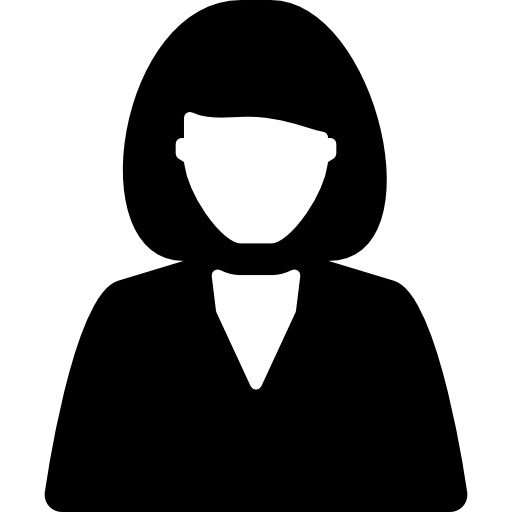 Ou, exprimé de façon libre :

…………………………………………………………………………………….

…………………………………………………………………………………….

…………………………………………………………………………………….

…………………………………………………………………………………….
Copyright © 2017-2023, Guillaume Lecuyer et Clement Levallois. DDBM is for you to use without restriction in modeling your own or other people's businesses. License CC BY-SA 4.0 Deed
Un projet… au service de qui?
Nous pouvons maintenant réfléchir à la meilleure façon de relever ce défi stratégique.

Un défi stratégique est souvent tellement “gigantesque” qu’il ne se résout pas avec “un projet”. Il faut découper la réponse en sous-projets.

Cet ensemble de sous-projets va contribuer à atteindre et relever le défi posé.


Comment définir, identifier un de ces sous-projets?

Nous proposons la méthode suivante:

Identifions les parties prenantes impactées par ce défi stratégique, et le projet sera alors la solution qui s’adressera à leurs besoins.

Exemples:

si notre défi stratégique est la réduction des coûts logistiques, alors la partie prenante pourrait être l’équipe gérant la logistique.

si notre défi stratégique est une meilleure qualité de service, alors la partie prenante peut être un segment de clientèle, ou les account managers, ou les distributeurs
Copyright © 2017-2023, Guillaume Lecuyer et Clement Levallois. DDBM is for you to use without restriction in modeling your own or other people's businesses. License CC BY-SA 4.0 Deed
Canevas #02 - quelle partie prenante votre projet va-t-il servir? (cochez une seule option)
Nom du service / type d’utilisateur ciblé (“comptable”, “DRH”, …):

_________________________________________________
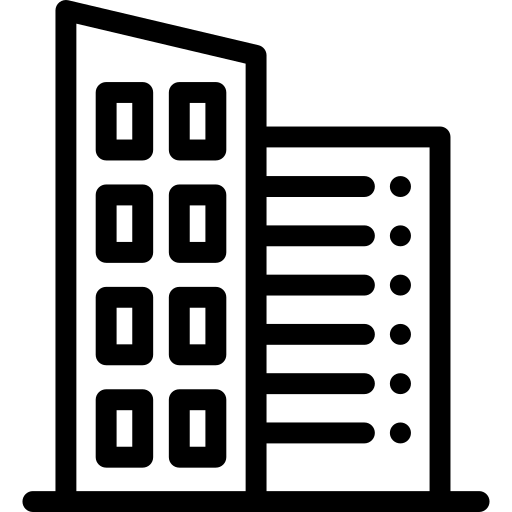 ❑
Siège social / Services centraux / Fonctions supports
Nom du service / type d’utilisateur ciblé (“technicien”, “chef de chantier”…)

_________________________________________________
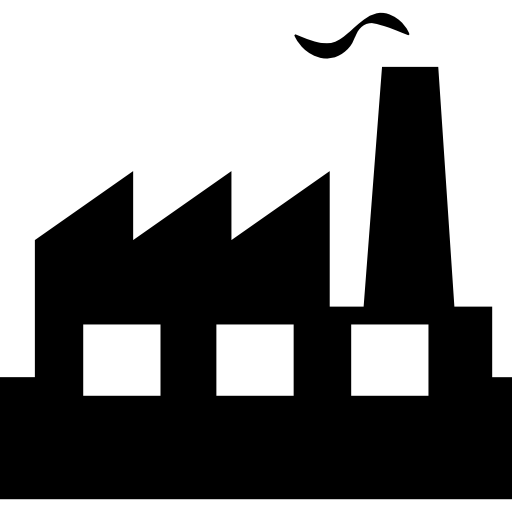 ❑
Production
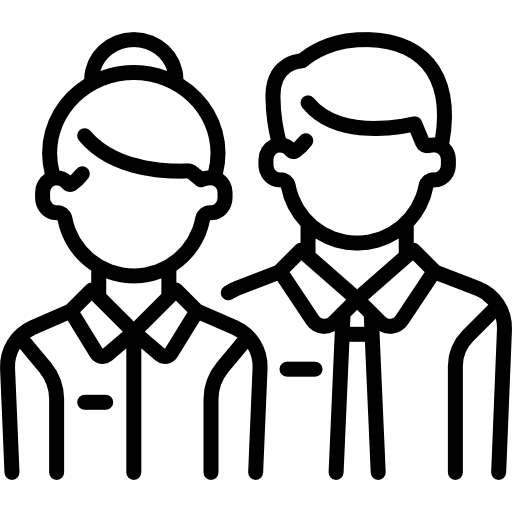 Nom du segment de clientèle (“couple avec enfant”, “PME”, …)

_________________________________________________
❑
Clients / utilisateurs
Nom du marché à cibler / nouveau segment de clientèle

_________________________________________________
❑
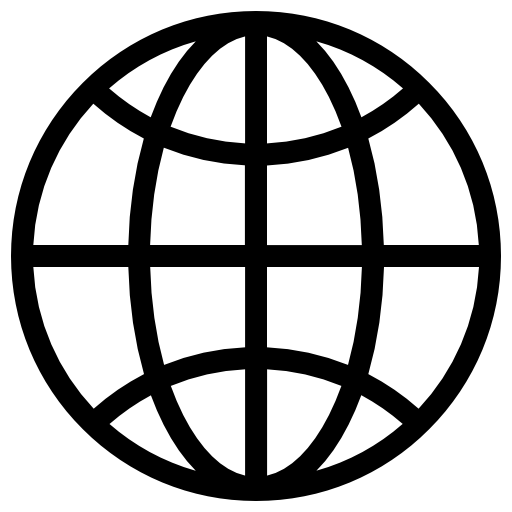 nouveaux clients / utilisateurs
Copyright © 2017-2023, Guillaume Lecuyer et Clement Levallois. DDBM is for you to use without restriction in modeling your own or other people's businesses. License CC BY-SA 4.0 Deed
[Speaker Notes: Plusieurs projets sont possibles pour répondre au brief initial. En effet, les objectifs stratégiques peuvent être atteints en développant des solutions pour les services de production, les services supports, les clients bien sûr… ici, nous choisissons de créer un projet au service des clients.]
Canevas #03.1 (version B2C) - définir le profil de l'utilisateur/trice
Nom de l’avatar: ________________________________________
Attributs socio-démographiques
Style de vie
Age : 			 	___

Genre :		 	____________________

Statut marital: 	 	____________________

Nombre d’enfants :		 _______________

Emploi : 	 		_______________

Revenu mensuel net :	 ________________

Pays et ville de résidence : 	_______________

Formation : lycée / université / autre : ___________
Niveau de forme physique : 
faible / moyen / fit / compétiteur	
	 
Vie sociale :
nulle / occasionnelle / régulière / fêtard

Implication sociale :
nulle / occasionnelle / régulier / leader
Goûts culturels et médias
Activité extra professionnelle préférée : 

____________________________________

Les média sociaux utilisé quotidiennement : Facebook / Instagram / Snapchat / LinkedIn / Twitter / Youtube
Le dernier livre qu’il ou elle a lu: _________________

Sa série préférée: _______________________

Le dernier film vu (ciné ou Netflix): ______________
Copyright © 2017-2023, Guillaume Lecuyer et Clement Levallois. DDBM is for you to use without restriction in modeling your own or other people's businesses. License CC BY-SA 4.0 Deed
[Speaker Notes: Ce canevas nous permet de décrire l’individu qui corresponde à un segment cible. Un segment cible représente, parmi la population totale de vos utilisateurs finaux, une sous-catégorie relativement homogène et à laquelle vous pouvez adresser une offre spécifique.

Pour Gym Sports, le brief initial nous suggère que notre clientèle à revenus moyens ou élevés est un segment cible prioritaire. Cet avatar décrit donc un individu typique de nos salles de sports correspondant à ce segment: 
il s’agit d’une femme car c’est le genre le plus représenté dans nos salles, et dans le fitness en général.
cette femme appartient à une catégorie socio-professionnelle supérieure.

Sources:
http://www.territoires-marketing.fr/infographie-le-marche-du-fitness/
https://www.xerfi.com/presentationetude/Les-salles-de-sport-et-de-remise-en-forme-a-l-horizon-2020_8SME63]
Canevas #03.2 (version B2B) - Définir le profil de l'utilisateur/trice
Nom de l’avatar: ________________________________________
Attributs socio-démographiques
Identité professionnelle
Age : 			 	___

Genre :		 	____________________

Emploi : 	 		_______________

Pays et ville de résidence : 	_______________

Formation : lycée / université / autre : ___________

Nb de langues parlées : ______

Compétences digitales : Faibles / moyennes / élevées
Secteur d’activité : _____________	
	 
Intitulé du Poste : ___________

Ancienneté : _____________

Type de poste : Employé / Manager / VP / CxO
Contexte Professionnel
Quels médias sociaux sont pertinents à son contexte professionnel :
Facebook / Instagram / Snapchat / LinkedIn / Twitter / Youtube / autre / aucun
A accès à : un ordinateur / smartphone / tablette / autre
Participe aux décisions d’investissement : OUI / NON
Peut engager des dépenses opérationnelles :   OUI / NON
Copyright © 2017-2023, Guillaume Lecuyer et Clement Levallois. DDBM is for you to use without restriction in modeling your own or other people's businesses. License CC BY-SA 4.0 Deed
[Speaker Notes: Ce canevas nous permet de décrire l’individu qui corresponde à un segment cible. Un segment cible représente, parmi la population totale de vos utilisateurs finaux, une sous-catégorie relativement homogène et à laquelle vous pouvez adresser une offre spécifique.

Pour Gym Sports, le brief initial nous suggère que notre clientèle à revenus moyens ou élevés est un segment cible prioritaire. Cet avatar décrit donc un individu typique de nos salles de sports correspondant à ce segment: 
il s’agit d’une femme car c’est le genre le plus représenté dans nos salles, et dans le fitness en général.
cette femme appartient à une catégorie socio-professionnelle supérieure.

Sources:
http://www.territoires-marketing.fr/infographie-le-marche-du-fitness/
https://www.xerfi.com/presentationetude/Les-salles-de-sport-et-de-remise-en-forme-a-l-horizon-2020_8SME63]
Canevas #04 - besoins de l’utilisateur/trice finale
De quelles ressources clés a-t-elle besoin?
Quels résultats l’utilisatrice cherche-t-elle à atteindre?
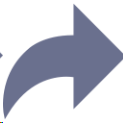 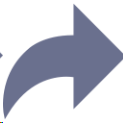 Quelles sont ses frustrations?
Ce que l’utilisateur désire accomplir
Les opportunités et limites de son cadre d’action
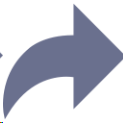 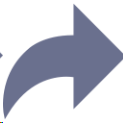 Quelles contraintes (temps? budget? distance? juridique...)
Sur quelles KPI les résultats seront-ils évalués?
Copyright © 2017-2023, Guillaume Lecuyer et Clement Levallois. DDBM is for you to use without restriction in modeling your own or other people's businesses. License CC BY-SA 4.0 Deed
[Speaker Notes: Ce canevas poursuit la caractérisation fine des utilisateurs auxquels notre projet va s’adresser. Nous avons un avatar (voir canevas précédent):  mais quelles sont ses besoins, frustrations, aspirations, attentes?

La description détaillée de ces “problèmes à résoudre” va orienter notre réflexion sur le type de solutions que nous proposerons.]
Canevas #05 - sources de données
via des objets (connectés)
Données personnelles
via des APIs
données acquises auprès de vendeurs
Note: vous pouvez identifier des sources de données existantes, ou imaginer des sources de données qui devraient être créées ou récoltées
venant d’archives / de sources historiques
données en ligne / web (scrapping, etc.)
Données ouvertes
liées à un événement
Copyright © 2017-2023, Guillaume Lecuyer et Clement Levallois. DDBM is for you to use without restriction in modeling your own or other people's businesses. License CC BY-SA 4.0 Deed
[Speaker Notes: Ce canevas est l’occasion de faire la liste de toutes les données qui peuvent se prêter à construire une solution venant répondre aux besoins de l’avatar.
Une recherche documentaire - ou sur le terrain! - vous permettra de ne pas négliger des sources importantes de données.

Ici, nous ne prétendons pas que Gym Sports dispose de toutes ces sources de données. Nous imagions les sources de données désirables pour le design d’une solution aux besoins du segment cible.]
Canevas #06 - les contraintes liées aux données
Copyright © 2017-2023, Guillaume Lecuyer et Clement Levallois. DDBM is for you to use without restriction in modeling your own or other people's businesses. License CC BY-SA 4.0 Deed
[Speaker Notes: Les 3 sources de données (machines sportives, mensurations via body scan et données fitness tirées de smartphone) sont choisies à partir du canevas précédent, car elles nous ont semblé le plus utiles.
Ce tableau permet d’évaluer les difficultés et opportunités que ces datasets posent. On remarque que chacun de ces jeux de données a un caractère personnel : cela pose des questions de mise en conformité avec la RGPD (https://emlyon.github.io/mk99/generated-html/GDPR-fr.html)]
Canevas #07
Les amplificateurs: entre le service et l’interface
DALL·E 2
- transformation d’images existantes

- génération d’images / de logos / de schémas

- aide à la conception graphique

- création d’avatars fictifs

- création d’avatars représentant une personne réelle (avec voix et lip-synch éventuellement)

- création de mini-films / d’animations de personnages
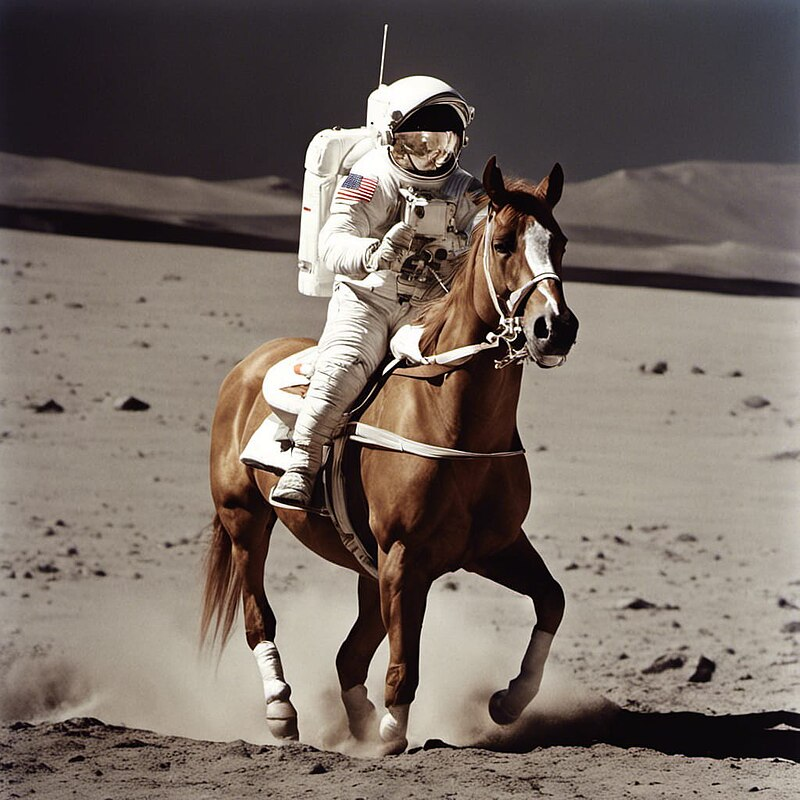 Les générateurs d’image
Est-ce qu’un générateur d’image aurait une quelconque pertinence pour une solution servant votre utilisateur?
❑
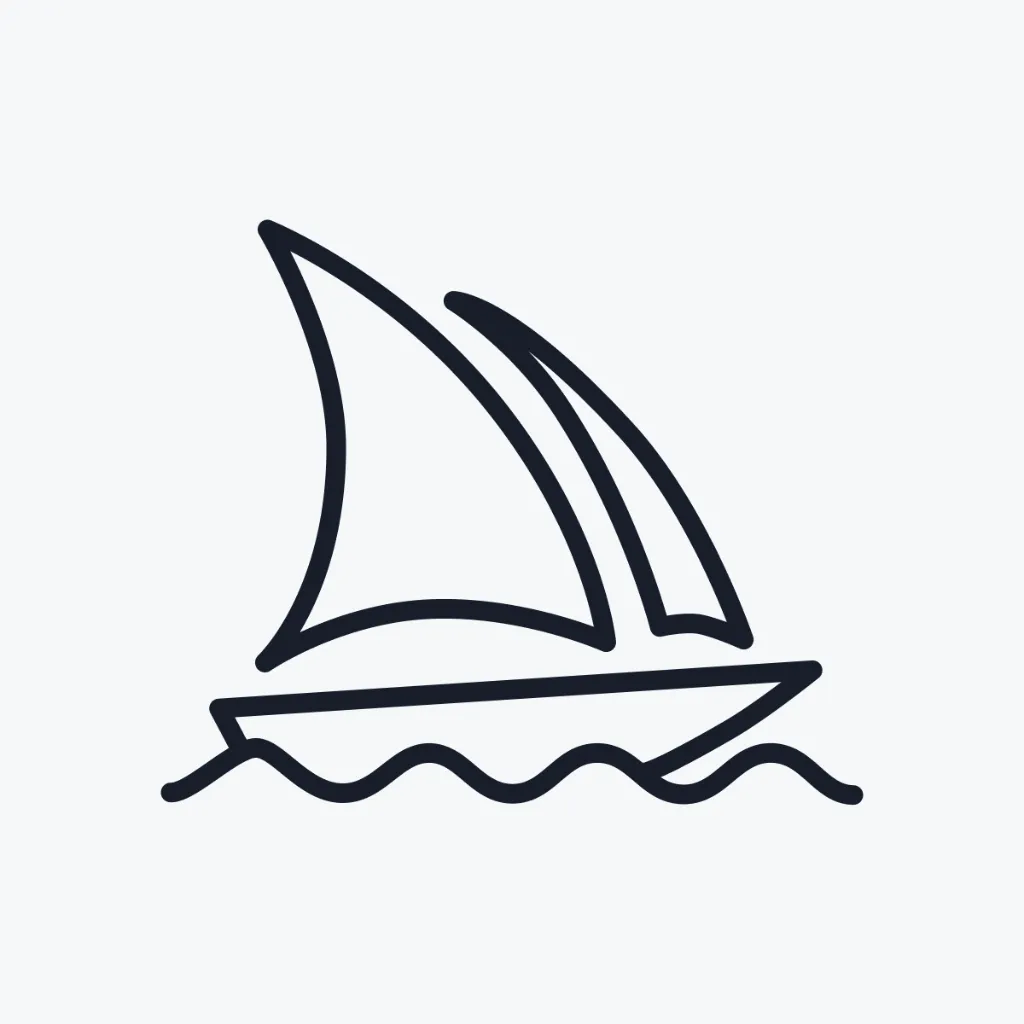 - “text to speech”

- re-création de la voix d’une personne existante

- génération de musique

- synchronisation images et textes avec fond sonore, voix ou bruitages
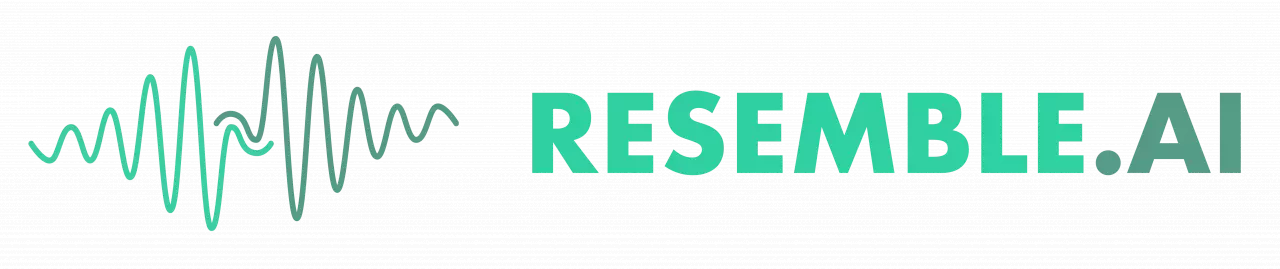 Les générateurs de son
Est-ce qu’un générateur de musique, de voix ou de son apporterait plus de valeur à votre service?
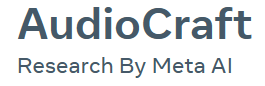 ❑
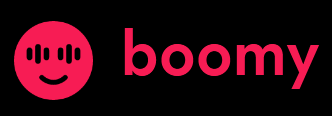 - interface conversationnelle redirigeant vers un service

- assistant de type Q&A

- moteur de recherche augmenté (‘RAG’)

- générateur de contenu textuel (traductions, documentation, écrits originaux, etc.)

- amplificateur de qualité (sa fonction est de créer une version ‘meilleure’ de l’input que vous lui soumettez)
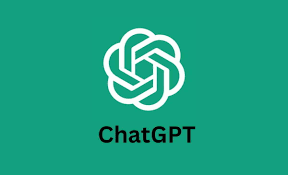 Les générateurs de texte
Est-ce que vos données peuvent servir à “fine tuner” GPT ou un modèle similaire?
❑
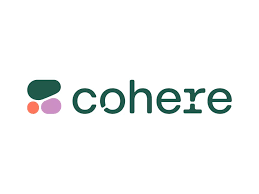 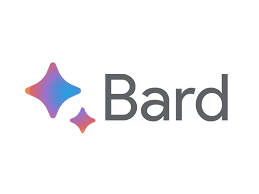 Les “chainers”
Est-ce qu’un outil d’automation pourrait créer un service par le chaînage de plusieurs ‘maillons’ ou ‘sous-éléments’?
🦜️🔗 LangChain
❑
En utilisant Zappier, Make, LangChain, ou en assemblant des APIs le unes aux autres avec du code écrit ‘à la main’
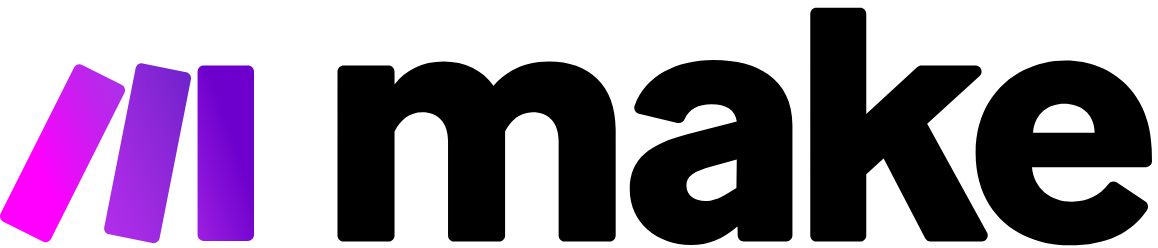 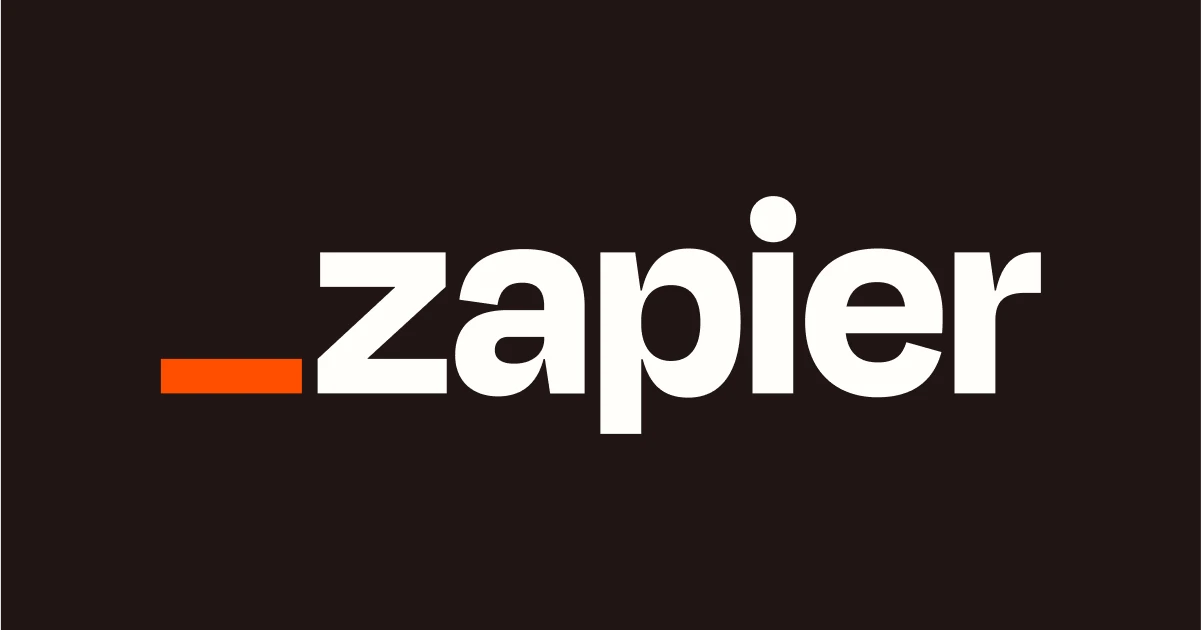 Copyright © 2017-2023, Guillaume Lecuyer et Clement Levallois. DDBM is for you to use without restriction in modeling your own or other people's businesses. License CC BY-SA 4.0 Deed
[Speaker Notes: Ce canevas est l’occasion de faire la liste de toutes les données qui peuvent se prêter à construire une solution venant répondre aux besoins de l’avatar.
Une recherche documentaire - ou sur le terrain! - vous permettra de ne pas négliger des sources importantes de données.

Ici, nous ne prétendons pas que Gym Sports dispose de toutes ces sources de données. Nous imagions les sources de données désirables pour le design d’une solution aux besoins du segment cible.]
Canevas #08 - mise au point de la solution
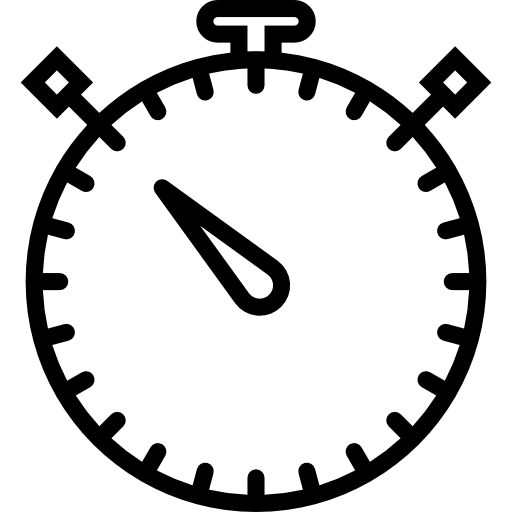 1
(Re)considérez vos jeux de données
- Prenez les 3 jeux de données que vous avez identifiés dans le canevas précédent

- ajoutez des amplificateurs (ou pas)
Chaque cycle dure 2 min. Max. Itérez jusqu’à ce que votre solution passe le test de l’étape 3.
3
2
Comment ces jeux de données contribuent-ils à créer un service répondant à un besoin ?
Testez vos résultats et itérez
Jouez l’avocat du diable et soyez critique envers votre solution :

- Est-elle alignée avec les objectifs stratégiques de votre organisation ? 

- Est-ce les fonctionnalités que vous avez conçues apportent de la valeur à l’utilisateur cible ? 

- Arrêtez-vous quand la solution passe le test
Pensez aux 7 moyens de création de valeur : 
Prédiction / suggestion / curation / enrichissement / classement / comparaison/ segmentation /classification/ génération / synthèse
💡
Copyright © 2017-2023, Guillaume Lecuyer et Clement Levallois. DDBM is for you to use without restriction in modeling your own or other people's businesses. License CC BY-SA 4.0 Deed
[Speaker Notes: Nous sommes prêts à élaborer une solution de création de valeur par la donnée qui:
contribue aux objectifs stratégiques spécifiés dès le premier canevas
présente une solution / apporte de la valeur aux utilisateurs cibles, également décrits dans les canevas précédents.
qui valorise les sources de données existantes / aisément accessibles identifiées précédemment]
Canevas #08.2 - Utiliser ChatGPT pour élaborer une solution
[Recommandé] suivre ce guide sur “comment prompter - les essentiels”

Ouvrez GPT par OpenAI (3.5 ou 4) ou Bard par Google

Copier & Coller le prompt spécialisé disponible ici dans la fenêtre de prompt du chatbot. Cela lance le “Professeur Synapse”, un outil de prompt efficace pour faciliter la découverte de solutions.
Copiez / collez le contenu des canevas #1 à #7 pour décrire au “Professeur Synapse” les éléments dont vous disposez.
un exemple est disponible dans le cadre du cas résolu “Gym Sports” (version texte brut, version issue directement de ChatGPT).

Discutez avec le “Professeur Synapse”, en proposant des éléments de réflexion pour avancer vers une solution, mais en lui demandant également de faire des suggestions.
Copyright © 2017-2023, Guillaume Lecuyer et Clement Levallois. DDBM is for you to use without restriction in modeling your own or other people's businesses. License CC BY-SA 4.0 Deed
[Speaker Notes: Nous sommes prêts à élaborer une solution de création de valeur par la donnée qui:
contribue aux objectifs stratégiques spécifiés dès le premier canevas
présente une solution / apporte de la valeur aux utilisateurs cibles, également décrits dans les canevas précédents.
qui valorise les sources de données existantes / aisément accessibles identifiées précédemment]
Canevas #09 - la cartographie de valeur
Elle facilite l’utilisation de ressources car...
Elle supprime ou relâche ces contraintes:
Ces KPIs sont améliorées:
Elle aide l’utilisatrice à accomplir x et y car …
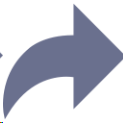 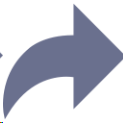 La solution est:
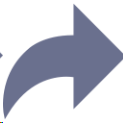 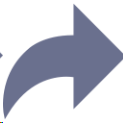 Copyright © 2017-2023, Guillaume Lecuyer et Clement Levallois. DDBM is for you to use without restriction in modeling your own or other people's businesses. License CC BY-SA 4.0 Deed
[Speaker Notes: La solution élaborée au canevas précédent demande à être finement spécifiée. Ce canevas vous aide à identifier les multiples voies par lesquelles votre solution vient apporter apporter de la valeur à l’utilisateur final.

Case du centre : définissez les caractéristiques de votre solution: est-ce une app, un objet, un process, ...
Case en haut à gauche : expliquez en quoi la solution vient aider l’utilisatrice à accomplir / réaliser le service
Case en bas à gauche : les contraintes identifiées dans le canevas #4 doivent trouver ici une forme de solution
Case en haut à droite : en quoi les aspirations de l’utilisatrice sont elles rendues réalisables par votre solution?
Case en bas à droite : définissez des indicateurs objectifs sur lesquels votre utilisateur pourra mesurer ses progrès]
Canevas #10.1
Synthèse Graphique
Nom de groupe:   _______________________________
Contribue à
Objectif Stratégique 2:

__________________
Contribue à
Objectif Stratégique 3:

__________________
Contribue à
Objectif Stratégique 1

__________________
4
3
2
1
Effets réseau / effets d’apprentissage
Retour sur investissement
Pour chaque dimension, notez la performance de votre projet de 1 à 4
Délai de mise en oeuvre
Différentiation
Maturité de l’organisation
Copyright © 2017-2023, Guillaume Lecuyer et Clement Levallois. DDBM is for you to use without restriction in modeling your own or other people's businesses. License CC BY-SA 4.0 Deed
Canevas #10.2 - synthèse qualitative
Nom de groupe:   _______________________________
Copyright © 2017-2023, Guillaume Lecuyer et Clement Levallois. DDBM is for you to use without restriction in modeling your own or other people's businesses. License CC BY-SA 4.0 Deed
Canevas #10.3 - synthèse quantitative
Nom de groupe:   _______________________________
Faisabilité
Est-ce que la solution est clairement définie et réalisable ?
/ 5
Désirabilité
Est-ce que l’utilisateur est bien identifié-e ? Ses besoins clairement définis ? La solution est une réponse convaincante à ces besoins ?
/ 5
Viabilité
Est-ce que les objectifs stratégiques de l’entreprise ont été clairement énoncés ? Le projet contribue-t-il à les atteindre ?
Communication
/ 5
Est-ce que tous les membres du groupe ont participé ? Est-ce que la présentation (supports et prestation orale) a été professionnelle et de qualité ? Est-ce que l’équipe a remporté l’adhésion de l’auditoire ?
/ 5
total:        / 20
5: outstanding
0: absent
1: insufficient
2: fragile
3: ok / good
4: strong
Copyright © 2017-2023, Guillaume Lecuyer et Clement Levallois. DDBM is for you to use without restriction in modeling your own or other people's businesses. License CC BY-SA 4.0 Deed